Knowledge Forum(知识论坛)
胡智杰
三个概念
2. 挑战性的学习任务往往与学习者的先前知识、经验之间存在差异, 构成困惑或心理紧张感。
3. 面对挑战性的学习任务, 学习者需要不断阐释和反思( 建构) , 逐渐形成复杂的、能有效解释所观察现象的心智模式。
8. 在知识或意义建构过程中, 学习者所进行的学习是高阶学习和有意义的学习, 从中, 学习者能不断发展高阶知识( 个体性、灵活性、情境性和迁移性知识) 和高阶思维能力( 问题求解、决策制定、批判性思维和创新思维) 。
6. 学习者的建构结果是多元的。这是协作建构的前提。
7. 学习者的建构, 需要学习环境提供获取、使用、操控、评价信息, 阐释和反思学习结果与学习过程的机会, 需要亲身体验/参与真实问题的求解活动及其策略应用。
在知识建构中, 建构作为一种高阶认知活动具
有如下显著特征:
1、学习者面临的学习任务, 通常是情境性、真实
性和劣构性的问题, 具有挑战性。
知识建构是建构主义学习理念中的一个核心术语。它认为, 知识的获得不是学习者简单接受或复制的过程, 而是积极主动建构的过程。
4. 建构的过程是学习者在先前知识的基础上同化/顺应新观念( 平衡) , 真正理解所学内容, 调和认知冲突、满足好奇心, 解除心理困惑/紧张感的过程。
5. 建构的过程是一个双向的过程, 既要使用先前的知识, 建构当前现象/事物的意义, 同时所使用的知识本身也可能因为具体实例的差异性而得到重构( 改组) 。
钟志贤.知识建构、学习共同体与互动概念的理解[J].电化教育研究，2005（11）
三个概念
KBC 在工作方式上具有以下主要特征：
1、关注问题，而非知识单元或主题；
2、关注思想的持续改进，而非寻找结论性答案；（跟进性探究或跟进性问题解决）
3、关注共同体（集体）知识，而不仅仅是个人知识；
4、强调去中心化的开放互动，而非权威控制的互动；
5、强调知识建构的广泛渗透性。
知识建构共同体（ Knowledge Building Community，简称KBC）是一个以思想的形成和持续改进为关注点的团体，其成员通过建构性的互动过程发展对于共同体有价值的思想。在KBC 之中，各个成员共同完成“思想”（ideas）的生成和持续改进过程。
以上这几个方面结合在一起就会导致教学模式的深层变化：学生们对于求知型问题的解决承担“集体性认知责任”（ collective cognitive responsibility），在一个共同体之中进行知识建构活动，而教师的作用是帮助学生更好地担负起这种责任。
知识论坛
Marlene Scardamalia，张建伟， 孙燕青.知识建构共同体及其支撑环境[J].现代教育技术，2005（3）
内容提要
知识论坛简介
知识论坛核心理念
知识论坛的设计思路和基本功能
知识论坛对学习元的启示
知识论坛简介
发展历程
CSILE/KF，一套教育知识媒体系统，由在加拿大安大略教育学院（Ontario Institute for Studies in Education, University of Toronto）的Marlene Scardamalia和Carl Bereiter开发。1983 年他们设计开发了“计算机支持的目的性学习环境”（ Computer-Supported Intentional Learning Environment , 简称 CSILE ）， 1986 年改进为功能完整的版本， 90年代改进为“知识论坛”（ Knowledge Forum, 简称 KF ）系统。
知识论坛简介
定位
CSILE 和知识论坛（以下简称 CSILE/KF ）在定位上试图支持跨行业领域、跨年龄、跨文化的互动，这体现了各种知识建构和创新活动的共同的社会认知基础。 CSILE/KF 是专门为支持知识建构和创新而设计的技术，它不是一个工具集，而是一种知识建构环境 ， 能够支持在各类知识型机构中进行的知识探究、信息搜索、对思想的创造性加工等活动。
知识论坛简介
概述
CSILE/KF 的核心是一个多媒体的共同体知识空间，共同体成员通过写短文（ Note ）在这个空间中贡献自己的理论、工作模型、计划、证据、参考资料等，这些短文被组织成为不同的 “视窗”（ View ）。 CSILE/KF 大大超越了一般的 BBS 功能，为观点的互动、发展、链接、评点、参考引用等提供了有力的支持。这样学习者就有了一个开放共享的“网上杂志”，每个学习者都是这个杂志的作者，也是其评委和读者，就像一个研究领域的科学家所拥有的学术杂志一样，杂志内容的发展就反映了共同体知识的增长历程。 目前，知识论坛在学校教育（从小学到研究生）、医疗、社区、企业等机构中都得以应用，地区包括北美、亚洲、欧洲、澳大利亚、新西兰等。
知识论坛简介
目的
CSILE／KF目的是通过信息技术的介入为学生的目的性学习(Intentional Learning)和知识建构(Knowledge Building)提供外部支持，帮助组织(例如，学校、医院、公司企业)从原来的任务导向社群(Task Oriented Community)转变为知识建构社群(Knowledge Building Community)。
核心理念
目的性学习是认知的过程，学习是此过程的目标而不是伴随其他活动的副产品。
目的性学习关注的是理解的深度和对问题的解决。
一个目的性学习者的标志就是他(或她)有能力确定自己的学习目标和下一步需要做什么。
目的性学习
专家化过程
知识建构社群
宋述强 ，曾小牧.‘‘ 目的性学习”与“知识建构社群”一加拿大多伦多大学“CSI LE／Knowledge Bui lding”项目述评[J].中国电化教育，2005（7）
[Speaker Notes: 在传统的教师提问一学生回答一教师评价的模式下，学生把学习误解为仅仅是认真听讲、记忆和完成作业，而没有意识到学习其实更多依赖于思考和理解。目的性学习关注的是理解的深度和对问题的解决，学生在作业、考试以及其他学校活动中表现出色并不意味着他(或她)进行的就是目的性学习。要产生真正有效的学习，学生必须积极地去实现认知目标。]
核心理念
专家型学习者把观念而不是作业(或任务)放在学习的中心，并将观念看成是需要不断回顾的，是可以修订和重构的。
对专家来说，当某些工作处在能力边缘时，他们也倾向于渐进地去解决问题。
学习者的专家化→超越当前能力的限制，渐进地解决问题和不断进步。
目的性学习
专家化过程
知识建构社群
宋述强 ，曾小牧.‘‘ 目的性学习”与“知识建构社群”一加拿大多伦多大学“CSI LE／Knowledge Bui lding”项目述评[J].中国电化教育，2005（7）
核心理念
著名研究机构和成功的商业组织相似之处→对知识的生产。
生产知识的组织→知识建构社群。
知识共享→导致知识的革新和增长。
学校教育→应促进观念的转变和知识的生成，而不仅仅是观念和知识的传递。
知识建构性交流→有效教学的核心。
目的性学习
专家化过程
知识建构社群
宋述强 ，曾小牧.‘‘ 目的性学习”与“知识建构社群”一加拿大多伦多大学“CSI LE／Knowledge Bui lding”项目述评[J].中国电化教育，2005（7）
[Speaker Notes: 在对比大学里著名的研究机构和社会上高度成功的商业组织之后，研究者发现它们的相似之处在于对知识的生产，即它们知道如何把个体的观念转化为集体的知识。在这样的社群中，每个成员都能为集体知识的增长做贡献，创造新的知识是每个成员一项重要的工作，组织内的知识共享能导致知识的革新和增长。]
直观感受：Demo演示
那么，知识论坛到底是怎样的呢？让我们一起来直观感受一下吧！Demo视频演示
设计思路和基本功能
A
B
C
视点多元、能力多元、团队工作
创建相互联系的公共知识
深入的知识加工过程
D
升华与思想改进
E
个人档案和群体档案；思想的演进历程
F
蕴涵式的促进性评价
Marlene Scardamalia，张建伟，孙燕青.知识建构共同体及其支撑环境[J].现代教育技术，2005（3）
设计思路和基本功能
A
B
C
视点多元、能力多元、团队工作
创建相互联系的公共知识
深入的知识加工过程
D
升华与思想改进
E
个人档案和群体档案；思想的演进历程
F
蕴涵式的促进性评价
Marlene Scardamalia，张建伟，孙燕青.知识建构共同体及其支撑环境[J].现代教育技术，2005（3）
视点多元、能力多元、团队工作
用户可以采用图形化的方式来组织视窗，将各种短文组织成更高一层次的结构，形成便于进一步发展知识的工作空间。同一篇短文可以在多个视窗中出现。
(1) 以短文和视窗支持团队工作和协作设计。
(2) 通过视窗来表现不同视角。
(3) 多媒体、关键词标识以及检索等功能可以更好地支持全体参与者进行互动。
(4) 短文和视窗支持个人创作和小组创作。
(5) 支持参与者在探究过程中即时提出新思想和新目标。
Marlene Scardamalia，张建伟，孙燕青.知识建构共同体及其支撑环境[J].现代教育技术，2005（3）
设计思路和基本功能
A
B
C
视点多元、能力多元、团队工作
创建相互联系的公共知识
深入的知识加工过程
D
升华与思想改进
E
个人档案和群体档案；思想的演进历程
F
蕴涵式的促进性评价
Marlene Scardamalia，张建伟，孙燕青.知识建构共同体及其支撑环境[J].现代教育技术，2005（3）
创建相互联系的公共知识
用户发表的短文是嵌套在一个不断发展的结构之中的，这种嵌套结构自然形成了短文之间的“母子”关系，相互有链接，而且这些短文和链接都是可以修改的。（直接演示）
Marlene Scardamalia，张建伟，孙燕青.知识建构共同体及其支撑环境[J].现代教育技术，2005（3）
设计思路和基本功能
A
B
C
视点多元、能力多元、团队工作
创建相互联系的公共知识
深入的知识加工过程
D
升华与思想改进
E
个人档案和群体档案；思想的演进历程
F
蕴涵式的促进性评价
Marlene Scardamalia，张建伟，孙燕青.知识建构共同体及其支撑环境[J].现代教育技术，2005（3）
深入的知识加工过程
(1)为知识加工过程提供脚手架。

(2) 贡献和参考。

(3)问题指向。
Marlene Scardamalia，张建伟，孙燕青.知识建构共同体及其支撑环境[J].现代教育技术，2005（3）
深入的知识加工过程
(1)为知识加工过程提供脚手架。

(2) 贡献和参考。

(3)问题指向。
针对不同种类的知识加工过程采用不同的脚手架。
用户可以灵活地按照任意顺序选择各种脚手架项目，而一旦用户将这些项目添加到自己的短文中，这些项目就可以作为对这些短文的检索词，便于对短文的检索查找。
用户可以按照自己所进行的知识加工活动的类型自定义新的脚手架，并装配到某些视窗之中。
Marlene Scardamalia，张建伟，孙燕青.知识建构共同体及其支撑环境[J].现代教育技术，2005（3）
深入的知识加工过程
(1)为知识加工过程提供脚手架。

(2) 贡献和参考。

(3)问题指向。
“用自己的话来表达”是协作学习活动中一个常用的规范，鼓励学习者用自己的话来说出自己的见解，而不是重复原有资料中的字句。
在鼓励每个人贡献自己想法的同时也鼓励参考引用现有的成果。
写短文时可以引用其它的短文，所引用的短文内容自动以斜体字的形式表现出来，以示区别，而且自动生成指向原短文的超链接。
Marlene Scardamalia，张建伟，孙燕青.知识建构共同体及其支撑环境[J].现代教育技术，2005（3）
深入的知识加工过程
(1)为知识加工过程提供脚手架。

(2) 贡献和参考。

(3)问题指向。
鼓励参与者在写短文时填写该短文试图回答的问题，促使他们以问题为中心而不是以知识主题为中心展开探究活动。
所填写的问题可以自动成为短文的检索词。
Marlene Scardamalia，张建伟，孙燕青.知识建构共同体及其支撑环境[J].现代教育技术，2005（3）
设计思路和基本功能
A
B
C
视点多元、能力多元、团队工作
创建相互联系的公共知识
深入的知识加工过程
D
升华与思想改进
E
个人档案和群体档案；思想的演进历程
F
蕴涵式的促进性评价
Marlene Scardamalia，张建伟，孙燕青.知识建构共同体及其支撑环境[J].现代教育技术，2005（3）
升华与思想改进
升华与思想改进
提供“升华”(Rise-above )的功能：
在多篇短文的基础上综合提升出一篇短文。
升华的简单形式可以是对多篇短文的精华的提取，其复杂形式可以是对原有短文的综合超越。
支持：
不断创建上位结构。
回顾、反思和修改。
对已创建短文和视窗的共同编辑。参与者作为编辑可以对共同体之中已经发表的短文和视窗进行再组织。
Marlene Scardamalia，张建伟，孙燕青.知识建构共同体及其支撑环境[J].现代教育技术，2005（3）
设计思路和基本功能
A
B
C
视点多元、能力多元、团队工作
创建相互联系的公共知识
深入的知识加工过程
D
升华与思想改进
E
个人档案和群体档案；思想的演进历程
F
蕴涵式的促进性评价
Marlene Scardamalia，张建伟，孙燕青.知识建构共同体及其支撑环境[J].现代教育技术，2005（3）
个人档案和群体档案；思想的演进历程
档案袋式的过程评价是当前流行的一种新学习评价方式。CSILE/KF可以支持个人档案和群体档案的创建和保留。
在CSILE/KF的数据库中，各个参与者发表的内容自然而然地反映了每个人的贡献，以及各小组在每个成员的贡献的基础上达到的团体成就水平。档案袋是学习者个人或小组创建的一种新视窗，学习者在整个探究过程中可以有意识地从自己所写的短文中选择代表性作品复制到档案袋视窗中，展现自己的主要工作。这有利于学习者的自我反思、自我评价以及同伴互评，也便于教师和研究者对学习者的思想演进过程进行评价分析。
Marlene Scardamalia，张建伟，孙燕青.知识建构共同体及其支撑环境[J].现代教育技术，2005（3）
设计思路和基本功能
A
B
C
视点多元、能力多元、团队工作
创建相互联系的公共知识
深入的知识加工过程
D
升华与思想改进
E
个人档案和群体档案；思想的演进历程
F
蕴涵式的促进性评价
Marlene Scardamalia，张建伟，孙燕青.知识建构共同体及其支撑环境[J].现代教育技术，2005（3）
蕴涵式的促进性评价
1
2
3
个人空间：可让学习者进行自我反思和同伴评价，方便教师了解学生思想演进过程
专门的过程分析工具:
自动记录用户学习路径。
统计图反映出来。
知识建构者可自己监控自己的工作，进行自我评价，而不是完全依赖于外部评价。
Marlene Scardamalia，张建伟，孙燕青.知识建构共同体及其支撑环境[J].现代教育技术，2005（3）
知识论坛研究总结与后续研究
Demo网址：http://kforumhost.motion.com:8080/login?DBGroup=
用户名和密码都是：guest5
研究
总结
后续
研究
Company Logo
对学习元的启示（理论上）
关注问题，而非知识单元。

关注思想的持续改进，而非寻找结论性答案。

注重表现学习元思想的演进历程。

注重发展性评价（个人和群体）。

知识建构教学模式的参考。
对学习元的启示（技术上）
其他方面：
提供内置过程统计工具，并图形化呈现,以便对学生学习过程的实时跟踪。
增进语义搜索，可从脚手架、关键字、作者、创建时间、修改时间、资源名称、资源类型入手。
提供脚手架
学习元生长
学习元呈现
可对其中任意一个版本进行修改回复引用，自动形成链接以及图形化，便于学习元向不同方向生长。
提供注释功能和“升华”功能。
提供简单画图功能，方便对学习元的梳理。
学习元本段编辑中提供脚手架。
便于对学习元内容的存储与把握。
便于本体简单推理。
便于看到学习元的生长过程。
主页面以图形化的形式呈现其生长历程，而不仅仅是生长中最后的版本。
升华后其他版本从第一界面消失，只能从升华版本进入。
学习元可借鉴的原型图
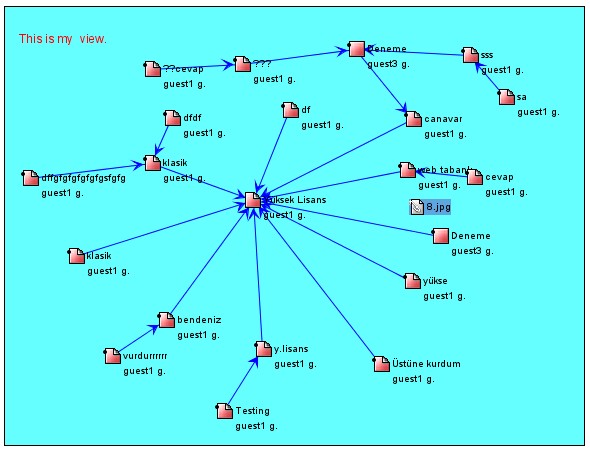 www.themegallery.com
Company Logo
Thank You !
2012.9.15